ЗНАЮТ взрослые и дети!
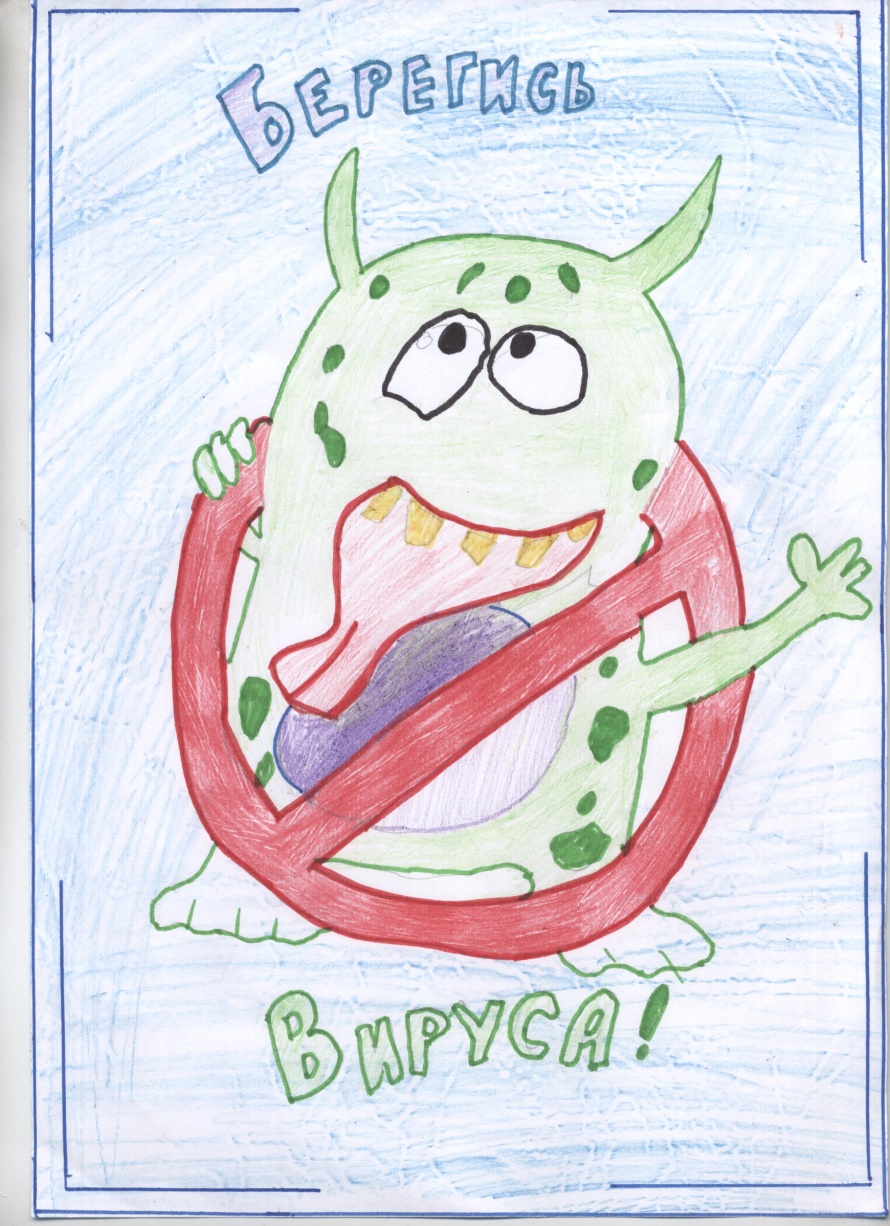 СОЗДАНИЕ
 ИСПОЛЬЗОВАНИЕ 
РАСПРОСТРАНЕНИЕ
вредоносных компьютерных программ 
ПРЕСТУПЛЕНИЕ !
 7 лет лишения свободы
(ст. 273 Уголовного кодекса РФ)
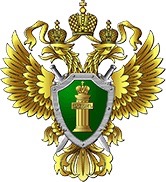 *
Сообщите о факте совершения киберпреступления 
в правоохранительные органы
Прокуратура 
Пригородного района
*при подготовке данной социальной рекламы использован рисунок воспитанников 
ГКУ СО «СРЦН «Южаковский» Пригородного района